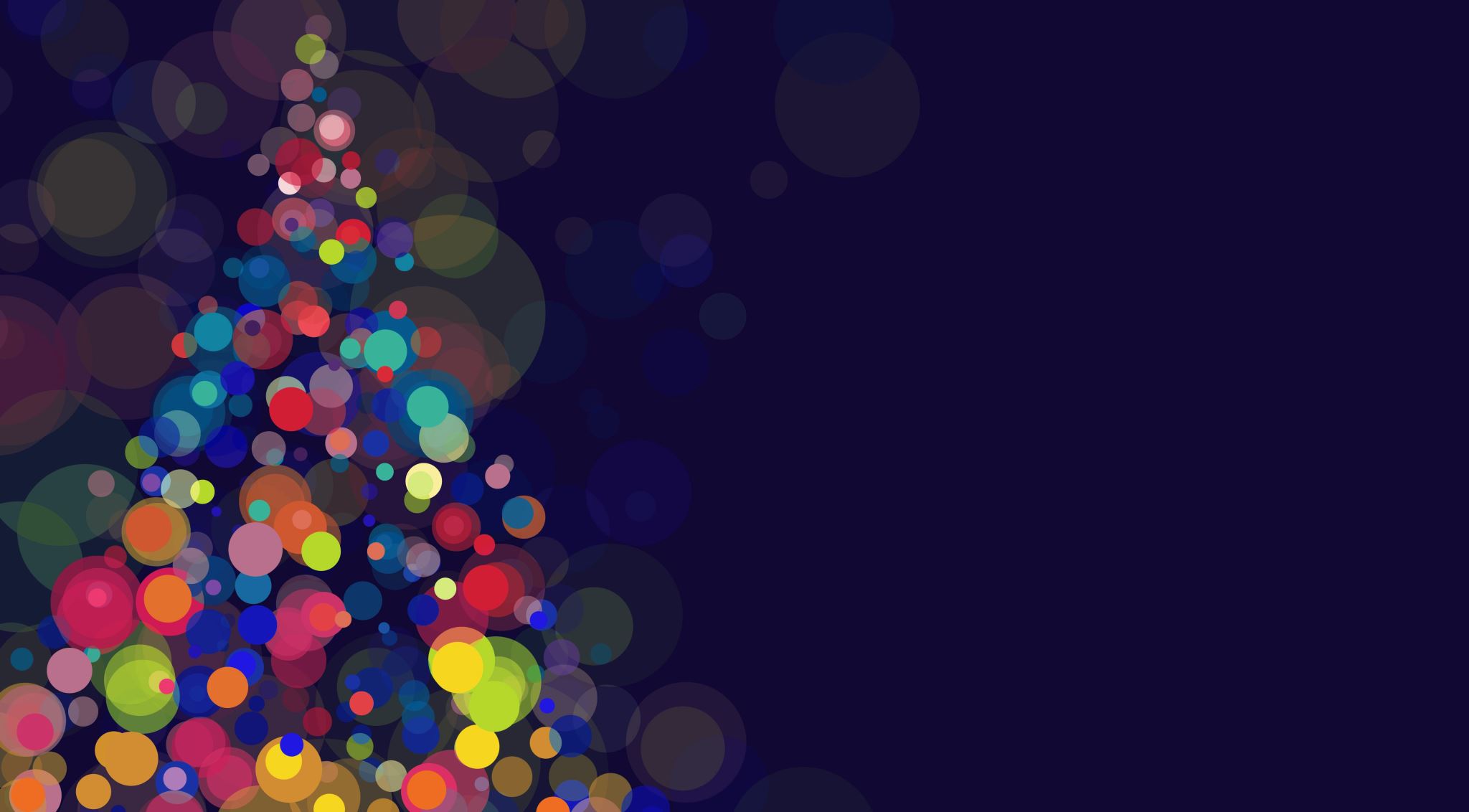 Cardiomyopathies and MyocarditisDr. Wiam Khreisat
17 November 2021
Cardiomyopathies and Myocarditis
Cardiac diseases due to intrinsic myocardial dysfunction are termed cardiomyopathies (literally, “heart muscle diseases”); these can be primary—that is, principally confined to the myocardium—or secondary presenting as the cardiac manifestation of a systemic disorder.
For purposes of general diagnosis and therapy, however, three timehonored clinical, functional, and pathologic patterns are recognized:
• Dilated cardiomyopathy (DCM) (including arrhythmogenic right ventricular cardiomyopathy) 
• Hypertrophic cardiomyopathy (HCM) 
• Restrictive cardiomyopathy
 Of the three major patterns, DCM is most common (90% of cases), and restrictive cardiomyopathy is the least frequent.
Dilated Cardiomyopathy (DCM0)
Is characterized by progressive cardiac dilation and contractile (systolic) dysfunction, usually with concurrent hypertrophy; regardless of the cause.
Pathogenesis
Although many individuals with DCM have a familial (genetic) form, DCM can also result from various acquired myocardial insults. 
These include the following:
 • Myocarditis (an inflammatory disorder that precedes the development of cardiomyopathy in at least some cases, and is sometimes caused by viral infections).
• Toxicities, including adverse effects of chemotherapeutic agents and chronic alcoholism, a history of which can be elicited in 10% to 20% of patients 
• Pregnancy, so-called “peripartum cardiomyopathy” 
• Stress-provoked 
• Tachycardia-induced
Genetic and epidemiologic studies suggest that at least five general pathways can lead to end-stage DCM:
 Genetic causes. DCM has a hereditary basis in 20% to 50% of cases. 
Over 50 genes are known to be mutated in this form of cardiomyopathy, with autosomal dominant inheritance being the predominant pattern; mutations affecting cytoskeletal proteins or proteins that link the sarcomere to the cytoskeleton (e.g., α-cardiac actin) are most commonly involved. 
X-linked DCM is most frequently associated with mutatons in dystrophin, a cell membrane protein that physically couples the intracellular cytoskeleton to the ECM.
Infection. 
The nucleic acid “footprints” of coxsackievirus B and other enteroviruses can occasionally be detected in the myocardium from late-stage DCM patients.
Alcohol or other toxic exposure. 
Alcohol abuse is strongly associated with the development of DCM.
Alcohol and its metabolites (especially acetaldehyde) have a direct toxic effect on the myocardium. 
Moreover, chronic alcoholism can be associated with thiamine deficiency, introducing an element of beriberi heart disease. 
DCM also can develop after exposure to other toxic agents, such as cobalt, and particularly doxorubicin (Adriamycin), a chemotherapeutic drug. 
Peripartum cardiomyopathy occurs late in gestation or several weeks to months postpartum. 
The etiology is multifactorial, including pregnancy-associated hypertension, volume overload, nutritional deficiency, metabolic derangements (e.g., gestational diabetes), and/or immunologic responses.
Iron overload in the heart can result either from hereditary hemochromatosis or from multiple transfusions. 
Iron overload also can cause restrictive cardiomyopathy due to interstitial fibrosis, but DCM is the most common manifestation.
MORPHOLOGY
The heart in DCM characteristically is enlarged (up to two to three times the normal weight) and flabby, with dilation of all chambers.
Because of the wall thinning that accompanies dilation, the ventricular thickness may be less than, equal to, or greater than normal. 
Mural thrombi are often present and may be a source of thromboemboli. 
By definition, valvular and vascular lesions (e.g., atherosclerotic coronary artery disease) that can cause cardiac dilation secondarily are absent. 
The characteristic histologic abnormalities in DCM are nonspecific. 
Most myocytes exhibit hypertrophy with enlarged nuclei, but many are attenuated, stretched, and irregular.
There is also variable interstitial and endocardial fibrosis, with scattered areas of replacement fibrosis.
In DCM secondary to iron overload, there is a marked accumulation of intramyocardial hemosiderin, which is demonstrable by staining with Prussian blue.
Clinical Features
The fundamental defect in DCM is ineffective contraction. 
Thus, in end-stage DCM, the cardiac ejection fraction typically is less than 25% (normal is 50% to 65%). 
Secondary mitral regurgitation and abnormal cardiac rhythms are common, and embolism from intracardiac (mural) thrombi can occur. 
DCM most commonly is diagnosed between 20 and 50 years of age. 
It typically manifests with signs of slowly progressive CHF, including dyspnea, easy fatigability, and poor exertional capacity. 
One half of patients die within 2 years and only 25% survive longer than 5 years; death is usually due to progressive cardiac failure or arrhythmia.
Cardiac transplantation is the only definitive treatment, although implantation of long-term ventricular assist devices is increasingly utilized; in some patients, a course of mechanical assistance can produce durable regression of cardiac dysfunction.
Arrhythmogenic Right VentricularCardiomyopathy
Arrhythmogenic right ventricular cardiomyopathy is an autosomal dominant disorder that classically manifests with right-sided heart failure and rhythm disturbances, which can cause sudden cardiac death.
Almost 10% of cases of sudden deaths in athletes have been ascribed to this entity. 
Morphologically, the right ventricular wall is severely thinned owing to myocyte replacement by fatty infiltration and lesser amounts of fibrosis.
Many of the causative mutations involve genes encoding desmosomal junctional proteins at the intercalated disk (e.g., plakoglobin), as well as proteins that interact with the desmosome (e.g., the intermediate filament desmin). 
It’s thought that myocyte death is caused by desmosomal detachment, particularly during strenuous exercise.
Hypertrophic Cardiomyopathy
Hypertrophic cardiomyopathy (HCM) is characterized by myocardial hypertrophy, defective diastolic filling, and— in one third of cases—ventricular outflow obstruction. 
The heart is thick-walled, heavy, and hypercontractile, in striking contrast to the flabby, poorly contractile heart in DCM. 
Systolic function usually is preserved in HCM, but the myocardium does not relax and therefore exhibits primary diastolic dysfunction.
HCM needs to be distinguished clinically from disorders causing ventricular stiffness (e.g., amyloid deposition) and ventricular hypertrophy (e.g., aortic stenosis and hypertension).
Pathogenesis
Most cases of HCM are caused by missense mutations in one of several genes encoding proteins that form the contractile apparatus.
The usual pattern of transmission is autosomal dominant, with variable expression.
Of the various sarcomeric proteins, β-myosin heavy chain is most frequently involved, followed by myosin-binding protein C and troponin T. Mutations in these three genes account for 70% to 80% of all cases of HCM.
MORPHOLOGY
Hypertrophic cardiomyopathy is marked by massive myocardial hypertrophy without ventricular dilation. 
Classically, there is disproportionate thickening of the ventricular septum relative to the left ventricle free wall (so-called asymmetric septal hypertrophy); nevertheless, in about 10% of cases of HCM, concentric hypertrophy is seen. 
On longitudinal sectioning, the ventricular cavity loses its usual round-to-ovoid shape and is compressed into a “banana-like” configuration.
The characteristic histologic features in HCM are marked myocyte hypertrophy, haphazard myocyte (and myofiber) disarray, and interstitial fibrosis.
Clinical Features
Although HCM can present at any age, it typically manifests during the postpubertal growth spurt.
It is characterized by massive left ventricular hypertorphy associated with (paradoxically) a markedly reduced stroke volume. 
This latter occurs as a consequence of impaired diastolic filling and overall smaller chamber size. 
In addition, roughly 25% of patients have dynamic obstruction to the left ventricular outflow by the anterior leaflet of the mitral valve. 
Reduced cardiac output and a secondary increase in pulmonary venous pressure cause exertional dyspnea, with a harsh systolic ejection murmur. 
A combination of massive hypertrophy, high left ventricular pressures, and compromised intramural arteries frequently leads to myocardial ischemia (with angina), even in the absence of concomitant CAD.
Major clinical problems include atrial fibrillation with mural thrombus formation, ventricular fibrillation leading to sudden cardiac death, infectious endocarditis of the mitral valve, and CHF. 
Most patients’ symptoms are improved by therapy that promotes ventricular relaxation; partial surgical excision or controlled alcohol-induced infarction of septal muscle also can relieve the outflow tract obstruction. 
In almost one third of cases of sudden cardiac death in athletes younger than 35 years of age, the underlying cause is HCM.
Restrictive Cardiomyopathy
Restrictive cardiomyopathy is characterized by a primary decrease in ventricular compliance, resulting in impaired ventricular filling during diastole (simply put, the wall is stiffer). 
This form of cardiomyopathy may be idiopathic or may be associated with systemic diseases that affect the myocardium, for example, radiation fibrosis, amyloidosis, sarcoidosis, or products of inborn errors of metabolism.
Three forms of restrictive cardiomyopathy merit brief mention: 
 Amyloidosis is caused by the deposition of extracellular proteins with a predilection for forming insoluble β-pleated sheets.
Cardiac amyloidosis can occur in the setting of systemic amyloidosis (e.g., multiple myeloma) or can be predominantly restricted to the heart (e.g., senile cardiac amyloidosis). 
In the latter case, deposition of normal (or mutant) forms of transthyretin (a liver-synthesized circulating protein that transports thyroxine and retinol) in the hearts of older adult patients results in a restrictive cardiomyopathy.
Endomyocardial fibrosis is principally a disease of children and young adults in Africa and other tropical areas. 
It is characterized by dense diffuse fibrosis of the ventricular endocardium and subendocardium, often involving the tricuspid and mitral valves. 
The fibrous tissue markedly diminishes the volume and compliance of affected chambers, resulting in a restrictive physiology. 
Endomyocardial fibrosis has been linked to nutritional deficiencies and/or inflammation related to helminthic infections (e.g., hypereosinophilia); worldwide, it is the most common form of restrictive cardiomyopathy.
Loeffler endomyocarditis also exhibits endocardial fibrosis, typically associated with formation of large mural thrombi. It has no geographic or population predilection. 
It is characterized by peripheral hypereosinophilia and eosinophilic tissue infiltrates; release of eosinophil granule contents, especially major basic protein, probably engenders endocardial and myocardial necrosis, followed by scarring, layering of the endocardium by thrombus, and finally thrombus organization.
Treatment of such patients with tyrosine kinase inhibitors can result in hematologic remission and reversal of the endomyocardial lesions.
MORPHOLOGY
The ventricles are of approximately normal size or only slightly enlarged, the cavities are not dilated, and the myocardium is firm.
However, both atria are typically dilated as a consequence of restricted ventricular filling and pressure overloads.
Microscopic examination reveals variable degrees of interstitial fibrosis.
Myocarditis
A diverse group of clinical entities in which infectious agents and/or inflammatory processes target the myocardium.
Pathogenesis
Viral infections are the most common cause of myocarditis, with coxsackieviruses A and B and other enteroviruses accounting for a majority of the cases. 
Cytomegalovirus (CMV), human immunodeficiency virus (HIV), influenza virus, and others are less common pathogens. 
The nonviral infectious causes of myocarditis run the entire gamut of the microbial world. 
The protozoan Trypanosoma cruzi is the agent of Chagas disease.
About 10% of the patients die during an acute attack; others can enter a chronic immune-mediated phase with development of progressive signs of CHF and arrhythmia 10 to 20 years later. 
Toxoplasma gondii (household cats are the most common vector) also can cause myocarditis, particularly in immunocompromised individuals.
Trichinosis is the most common helminthic disease associated with cardiac involvement. 
Myocarditis occurs in approximately 5% of patients with Lyme disease, a systemic illness caused by the bacterial spirochete Borrelia burgdorferi.
Lyme myocarditis manifests primarily as self-limited conduction system disease, frequently requiring temporary pacemaker insertion.
 Noninfectious causes of myocarditis include systemic diseases of immune origin, such as systemic lupus erythematosus and polymyositis. 
Drug hypersensitivity reactions affecting the heart (hypersensitivity myocarditis) may occur with exposure to a wide range of agents; such reactions typically are benign and only in rare circumstances lead to CHF or sudden death.
MORPHOLOGY
In acute myocarditis, the heart may appear normal or dilated; in advanced stages, the myocardium typically is flabby and often mottled with pale and hemorrhagic areas. 
Mural thrombi may be present. 
Microscopically, myocarditis is characterized by edema, interstitial inflammatory infiltrates, and myocyte injury.
A diffuse lymphocytic infiltrate is most common, although the inflammatory involvement is often patchy and can be “missed” on endomyocardial biopsy. 
If the patient survives the acute phase of myocarditis, lesions may resolve without significant sequelae or heal by progressive fibrosis. 
In hypersensitivity myocarditis, interstitial and perivascular infiltrates are composed of lymphocytes, macrophages, and a high proportion of eosinophils.
Giant cell myocarditis is a morphologically distinctive entity characterized by widespread inflammatory cell infiltrates containing multinucleate giant cells (formed by macrophage fusion). 
Giant cell myocarditis probably represents the aggressive end of the spectrum of lymphocytic myocarditis, and there is at least focal—and frequently extensive— necrosis.
This variant carries a poor prognosis. 
Chagas myocarditis is characterized by the parasitization of scattered myofibers by trypanosomes accompanied by an inflammatory infiltrate of neutrophils, lymphocytes,macrophages, and occasional eosinophils.
Cardiac Tumors Primary Neoplasms
Primary cardiac tumors are uncommon; moreover, most also are (fortunately) benign. 
The five most common have no malignant potential and account for 80% to 90% of all primary heart tumors. 
In descending order of frequency, these are myxomas, fibromas, lipomas, papillary fibroelastomas, and rhabdomyomas.
Angiosarcomas constitute the most common primary malignant tumor of the heart.
Myxomas are the most common primary tumors of the adult heart. 
Roughly 90% are atrial, with the left atrium accounting for 80% of those. 
Rhabdomyomas are the most frequent primary tumors of the heart in infants and children; they frequently are discovered owing to valvular or outflow obstruction. 
Cardiac rhabdomyomas occur with high frequency in patients with tuberous sclerosis caused by mutations in the TSC1 or TSC2 tumor suppressor genes; loss of TSC-1 and TSC-2 activity leads to myocyte overgrowth. 
Because they often regress spontaneously (for unknown reasons), rhabdomyomas are sometimes considered to be hamartomas rather than true neoplasms. 
In keeping with this not all cardiac rhabdomyomas that occur in patients with tuberous sclerosis are clonal.
MORPHOLOGY
Myxomas are almost always single, classically arising in the region of the fossa ovalis (atrial septum).
They can be small (less than 1 cm in diameter) or massive (up to 10 cm across), sessile or pedunculated masses , most often manifesting as soft, translucent, villous lesions with a gelatinous appearance. 
Pedunculated forms often are sufficiently mobile to swing into the mitral or tricuspid valve during systole, causing intermittent obstruction or exerting a “wrecking ball” effect that damages the valve leaflets. 
Histologically, myxomas are composed of stellate, frequently multinucleated myxoma cells (typically with hyperchromatic nuclei), admixed with cells showing endothelial, smooth muscle, and/or fibroblastic differentiation; all of the cell types arise from differentiation of multipotential mesenchymal tumor cells. 
The cells are embedded in an abundant acid mucopolysaccharide ground substance.
Hemorrhage, poorly organizing thrombus,and mononuclearinflammation also are usually present.
habdomyomas are gray-white masses up to several centimeters in diameter that protrude into the ventricular chambers. 
Histologic examination shows a mixed population of cells; most characteristic, however, are large, rounded, or polygonal cells containing numerous glycogen-laden vacuoles separated by strands of cytoplasm running from the plasma membrane to the centrally located nucleus, so-called “spider cells”.
Clinical Features
The major clinical manifestations of myxomas are due to valvular “ball-valve” obstruction, embolization, or a syndrome of constitutional signs and symptoms including fever and malaise. 
Echocardiography is the diagnostic modality of choice, and surgical resection is almost uniformly curative.
Cardiac Effects of Noncardiac Neoplasms
The most frequent metastatic tumors involving the heart are carcinomas of the lung and breast, melanomas, leukemias, and lymphomas. 
Metastases can reach the heart and pericardium by retrograde lymphatic extension (carcinomas), by hematogenous seeding (many tumors), by direct contiguous extension (primary carcinoma of the lung, breast, or esophagus), or by venous extension (tumors of the kidney or liver). 
Renal cell carcinoma often invades the renal vein and may grow as a continuous column of tumor up the inferior vena cava and into the right atrium, blocking venous return to the heart. 
Noncardiac tumors also may affect cardiac function indirectly, sometimes via circulating tumor-derived substances. 
The consequences include nonbacterial thrombotic endocarditis, carcinoid heart disease, pheochromocytomaassociated myocardial damage, and myeloma-associated AL-type amyloidosis.
Complications of chemotherapy.
can cause pericarditis, pericardial effusion, myocardial fibrosis, and chronic pericardial disorders. 
Other cardiac effects of radiation therapy include accelerated coronary artery disease and mural and valvular endocardial fibrosis.
Carcinoid Heart Disease
The carcinoid syndrome results from bioactive compounds such as serotonin released by carcinoid tumors, systemic manifestations include flushing, diarrhea, dermatitis, and bronchoconstriction. 
Cardiac lesions typically do not occur until there is a massive hepatic metastatic burden, since the liver normally inactivates circulating mediators before they can affect the heart. 
Classically, endocardium and valves of the right heart are primarily affected since they are the first cardiac tissues bathed by the mediators released by gastrointestinal carcinoid tumors. 
The left side of the heart is afforded some measure of protection because the pulmonary vascular bed degrades the mediators. 
However, left-sided heart carcinoid lesions can occur in the setting of atrial or ventricular septal defects and right-to-left flow, or they can arise in association with primary pulmonary carcinoid tumors.
Pathogenesis
The mediators elaborated by carcinoid tumors include serotonin (5-hydroxytryptamine), kallikrein, bradykinin, histamine, prostaglandins, and tachykinins.
MORPHOLOGY
The cardiovascular lesions associated with the carcinoid syndrome are distinctive, glistening white, intimal, plaquelike thickenings on the endocardial surfaces of the cardiac chambers and valve leaflets.
The lesions are composed of smooth muscle cells and sparse collagen fibers embedded in an acid mucopolysaccharide–rich matrix.
Underlying structures are intact.With right-sided involvement, typical findings are tricuspid insufficiency and pulmonic stenosis.
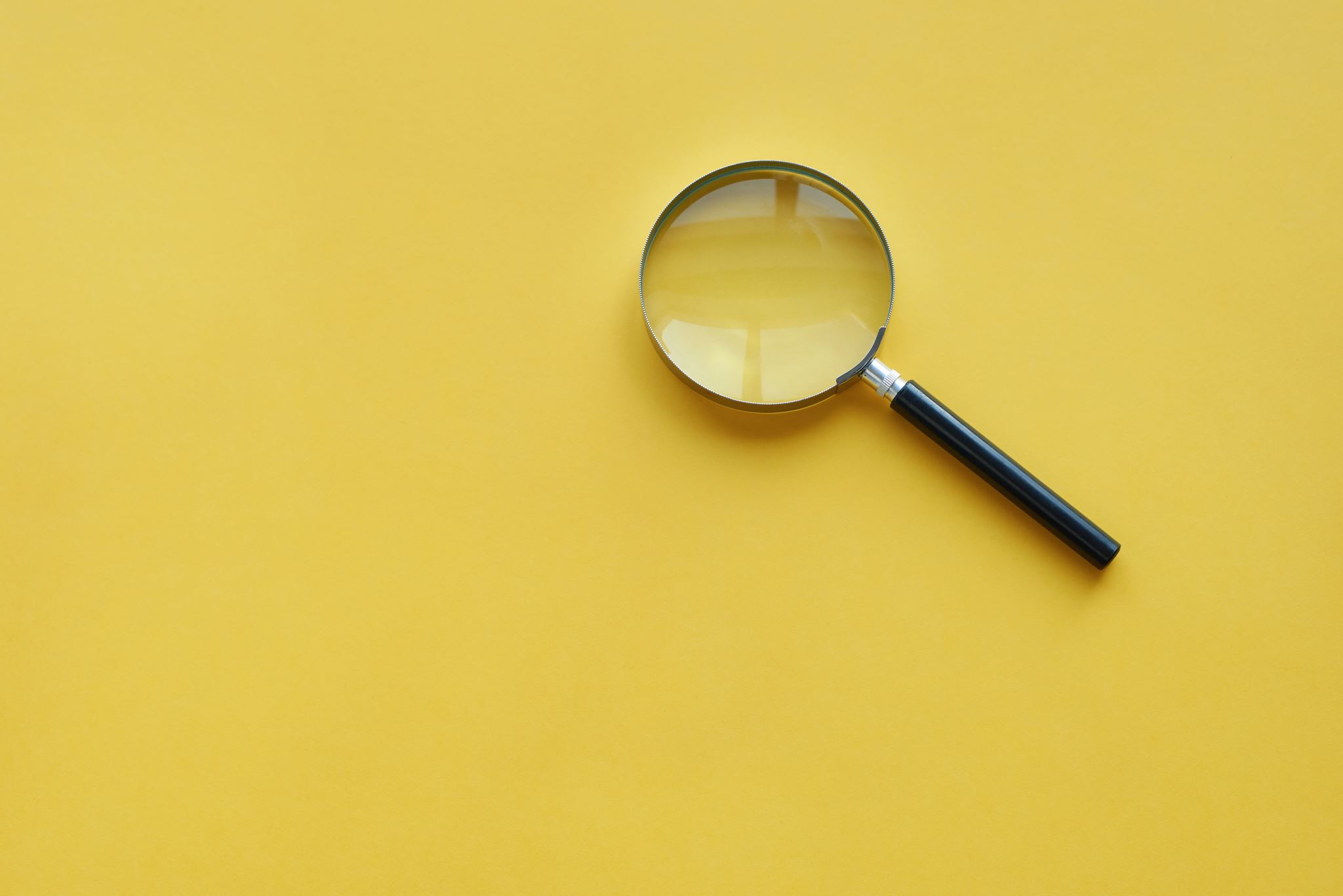 Thank you..